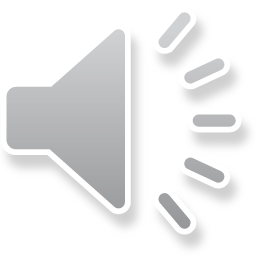 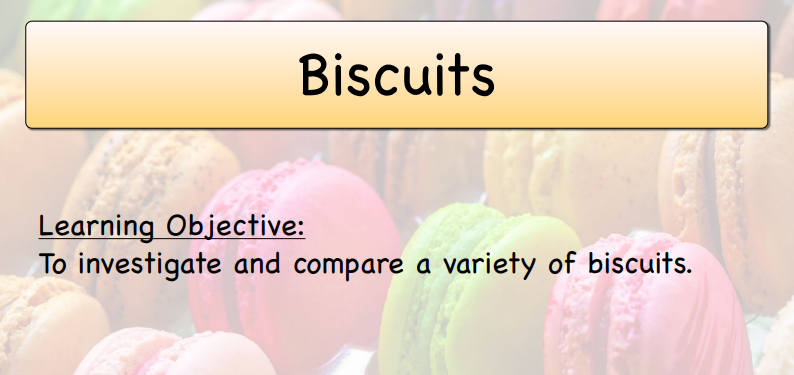 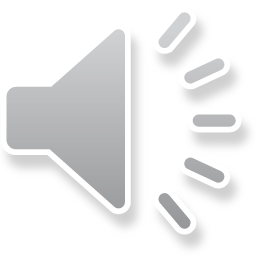 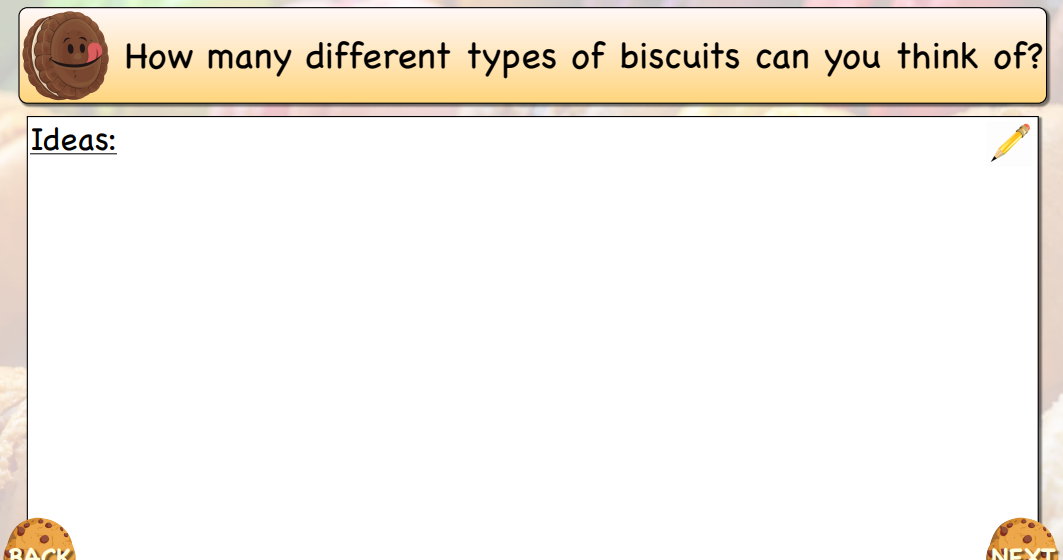 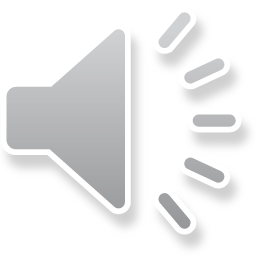 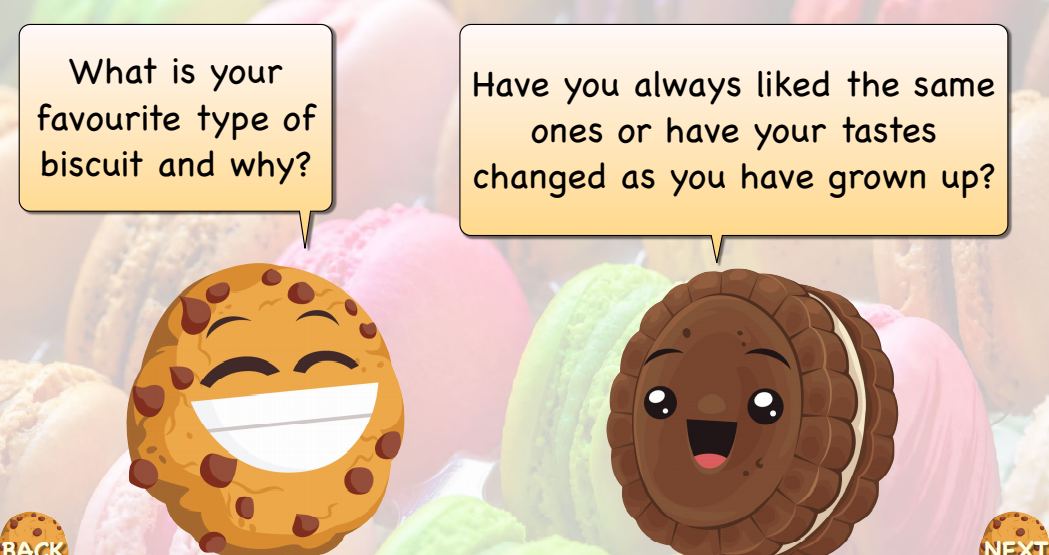 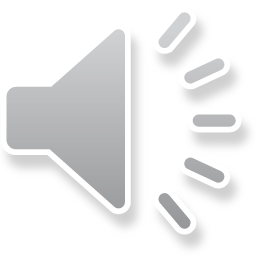 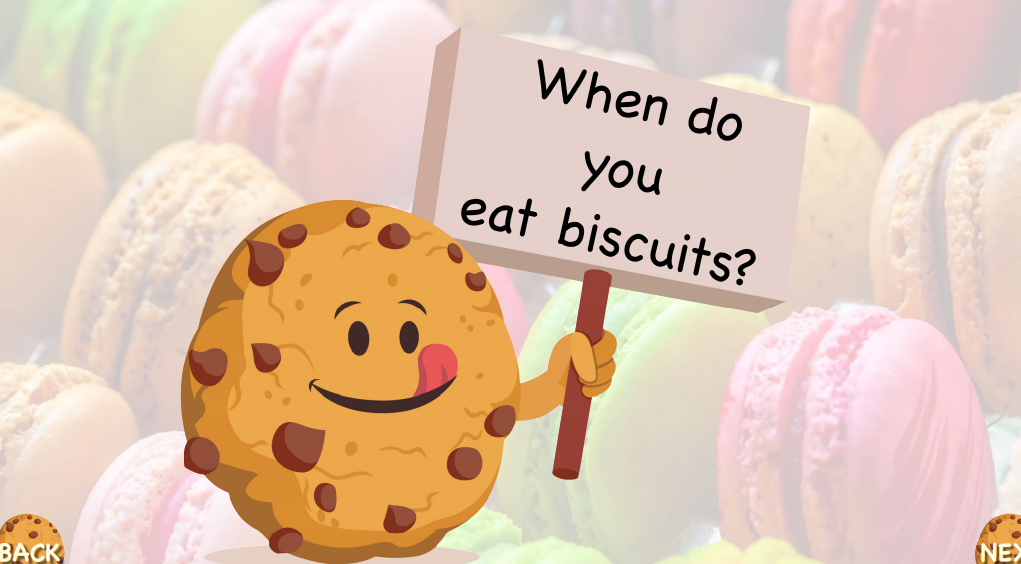 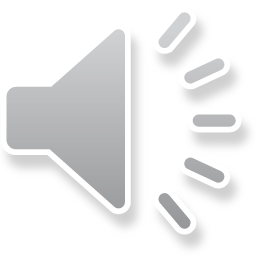 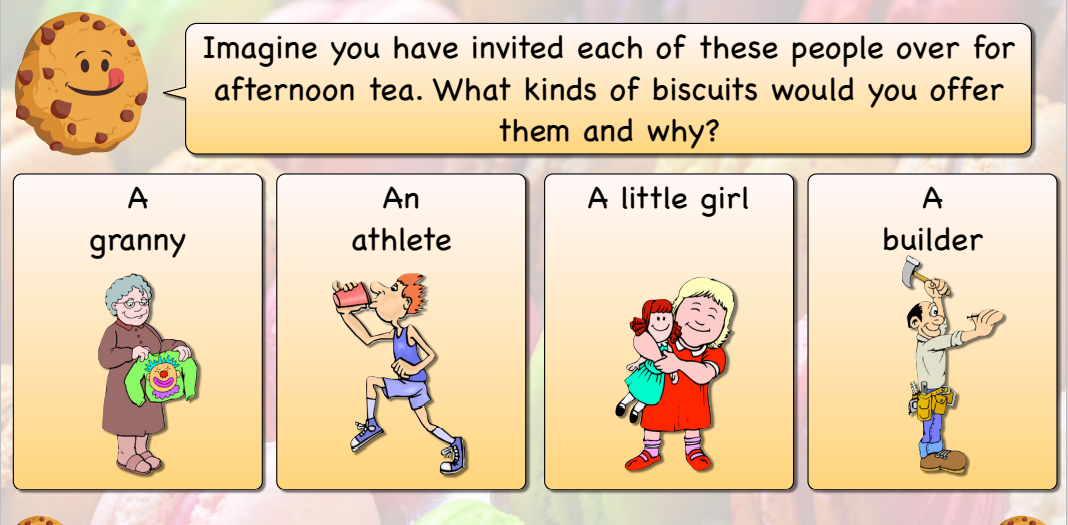 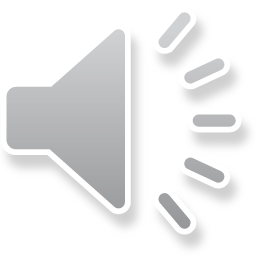 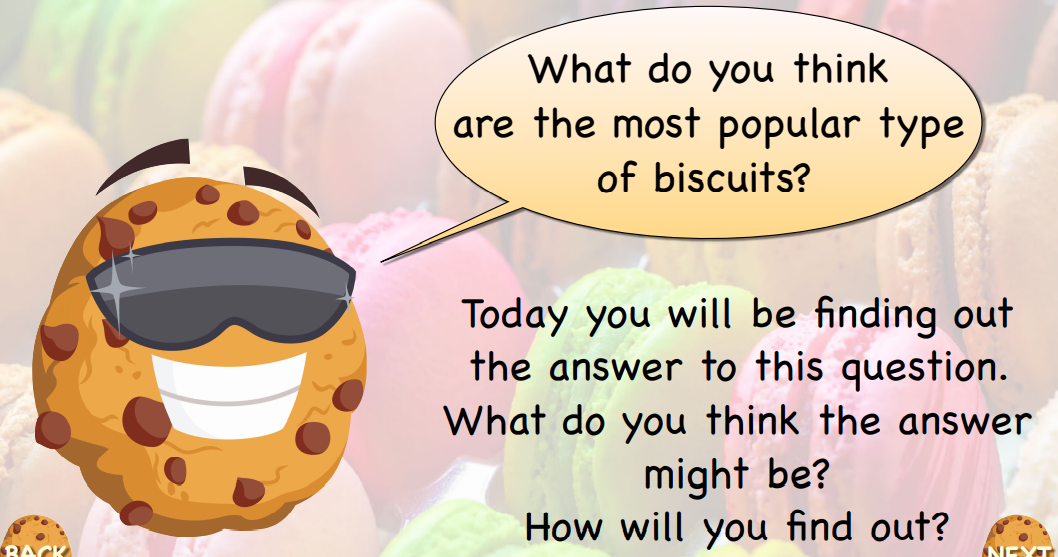 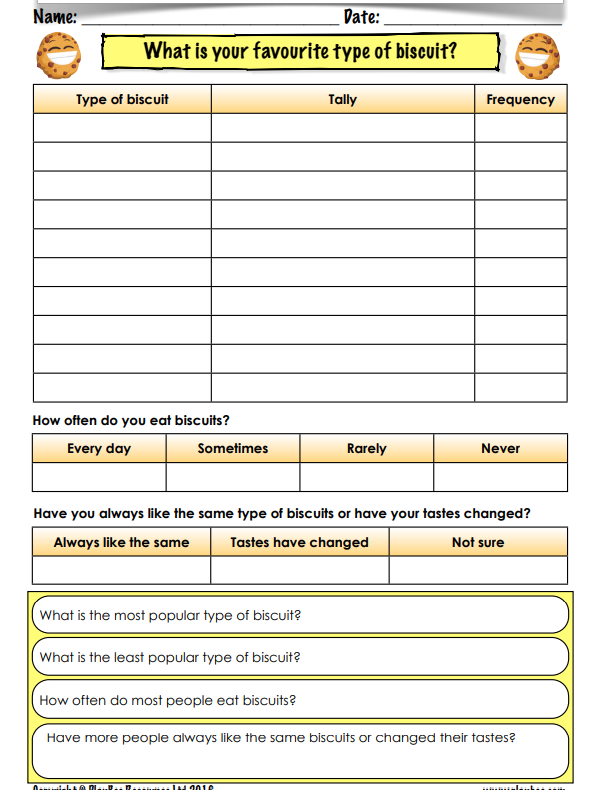 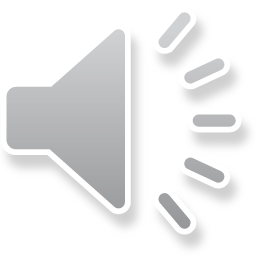 I would like you to fill this sheet in.
You will need to ask other people about their favourite biscuits.
Then you need to answer the questions at the bottom.
Challenge

To create a bar graph to show some of your results. You could choose the most popular biscuit types to display in your bar graph.
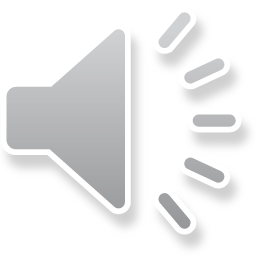 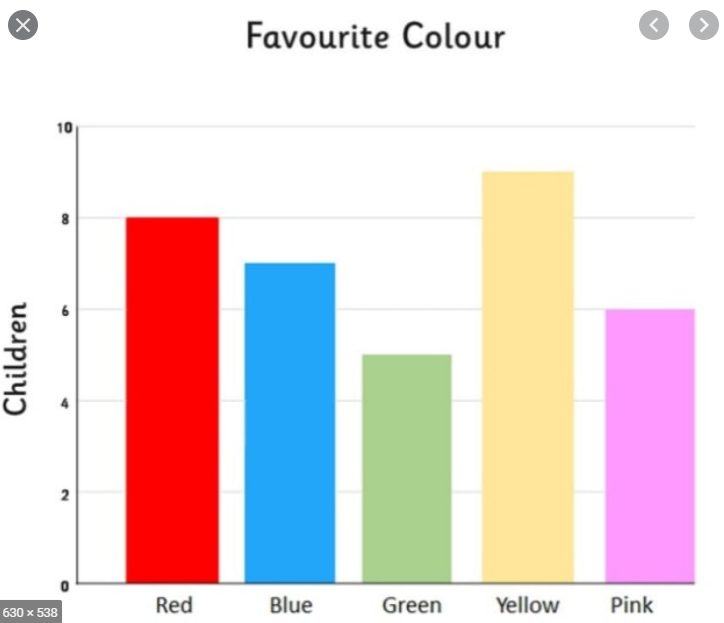 This is an example bar chart
Questions to think about:

What kind of biscuit was the most popular? 
Which kind of biscuit was least popular? Did you notice a difference between the preferences of young people and older people?
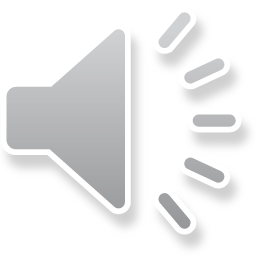